О
З
А
Р
К
О
П
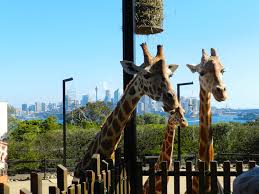 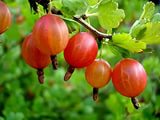 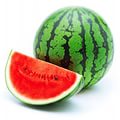 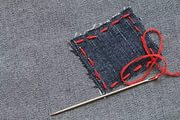 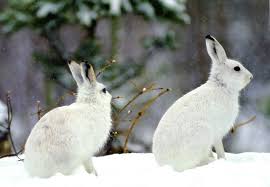 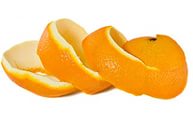 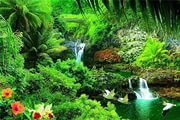 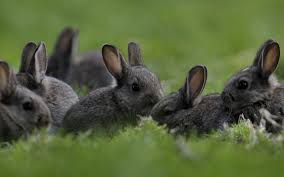 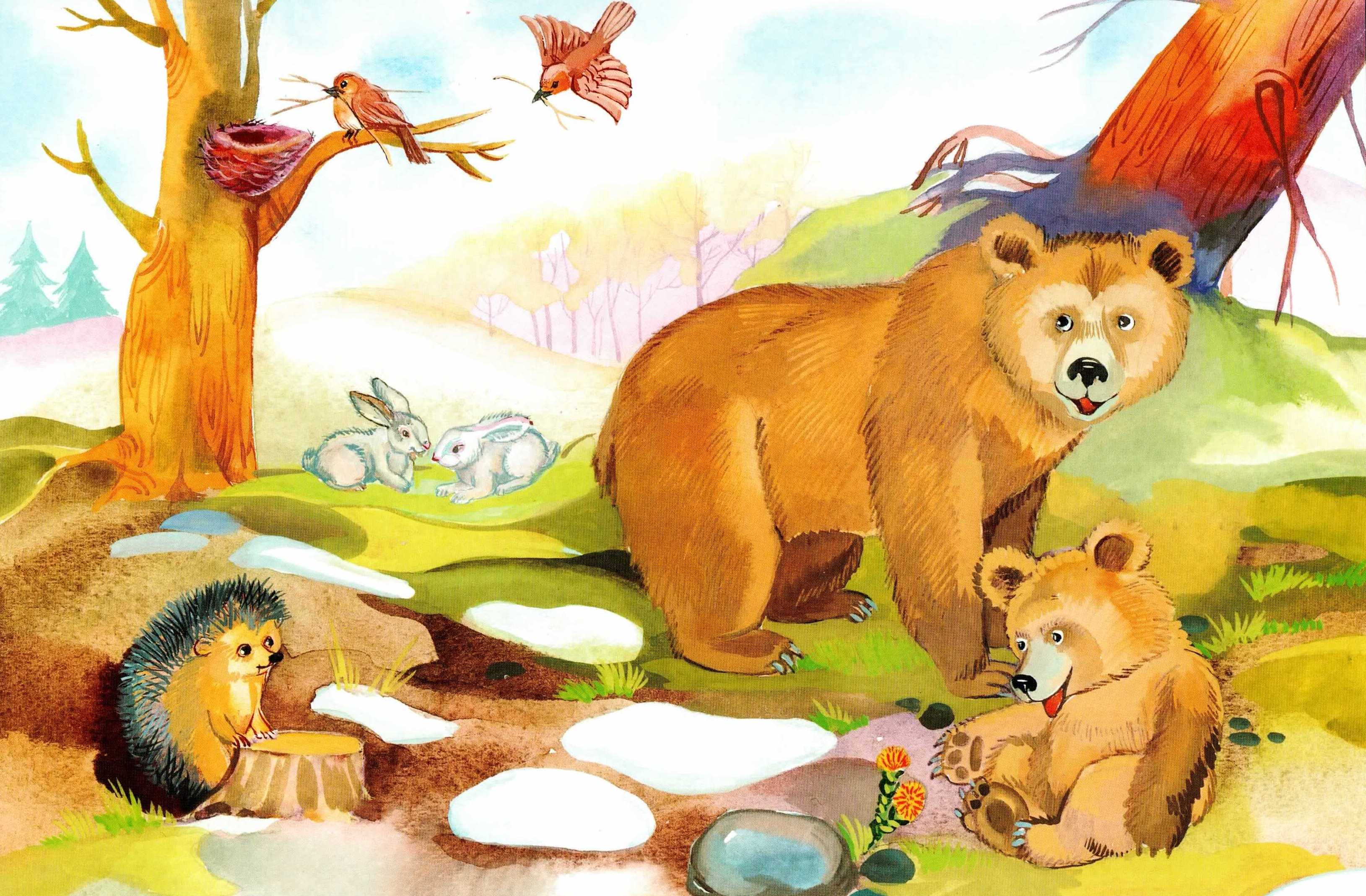 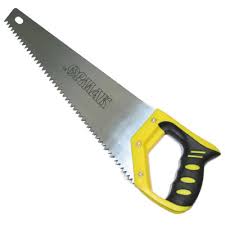 Жавизжала зележная пила и  
жастучал тязёлый молоток.
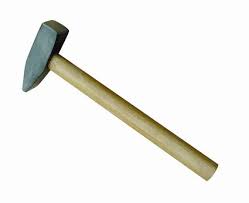 Животное
Здорово
Здоровье
Познавательно
Интересно
Ужасно